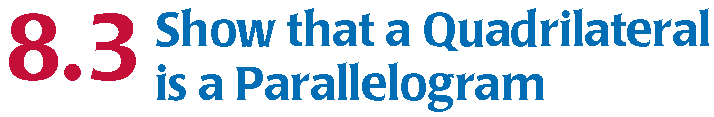 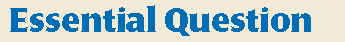 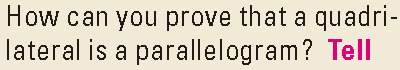 Standard:  7.0  Students prove and use theorems involving the 
                            Properties of parallel lines cut by a transversal, 
                            the properties of quadrilaterals, and the proper-
                             ties of circles.
The Converses of Theorem 8.3 and Theorem 8.4 are stated below.
You can use these and other theorems in this lesson to prove that a quadrilateral
With certain properties is a parallelogram.
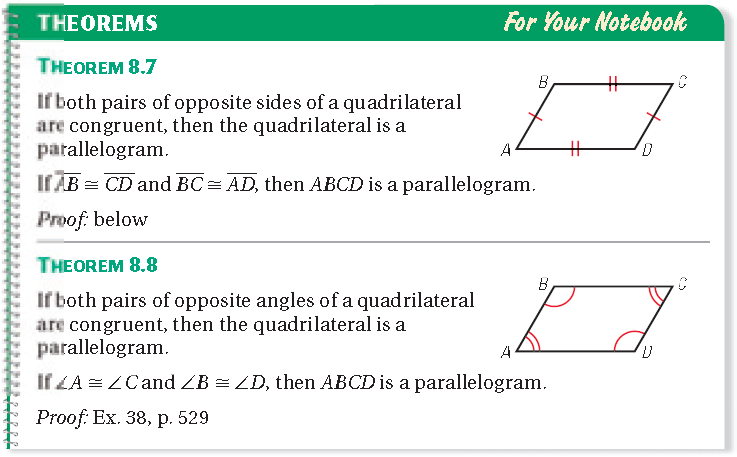 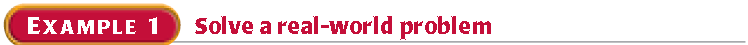 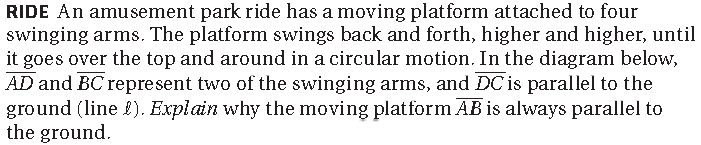 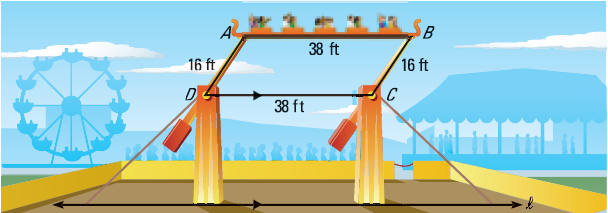 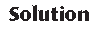 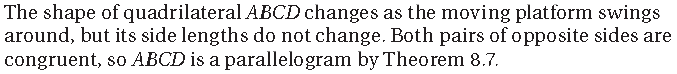 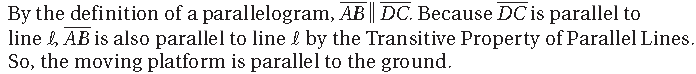 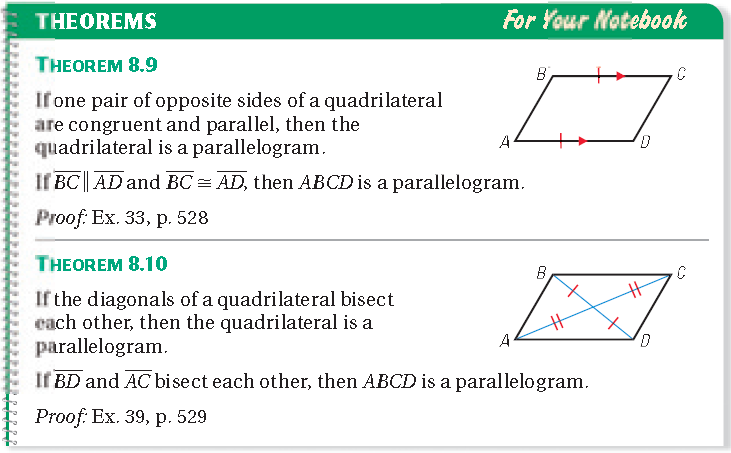 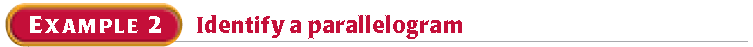 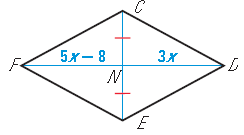 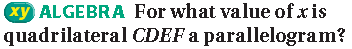 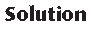 Then it’s a parallelogram.
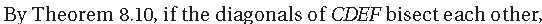 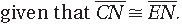 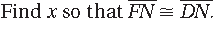 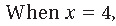 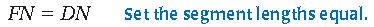 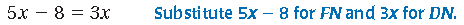 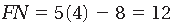 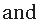 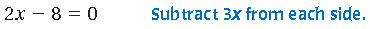 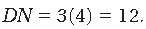 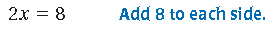 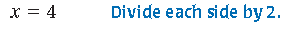 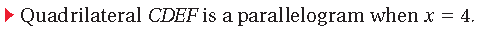 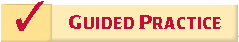 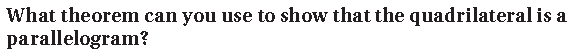 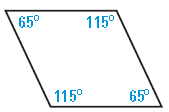 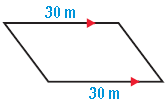 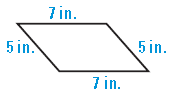 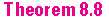 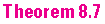 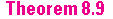 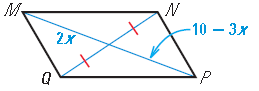 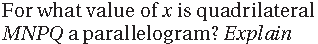 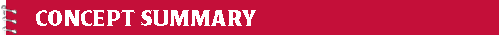 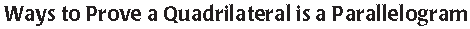 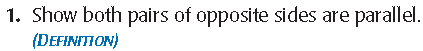 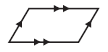 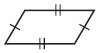 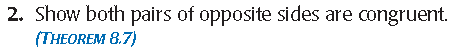 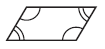 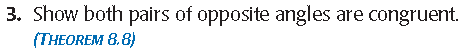 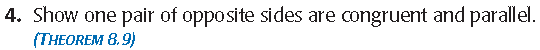 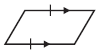 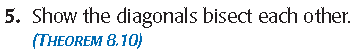 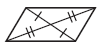 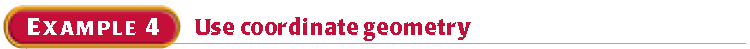 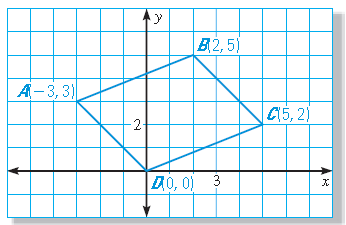 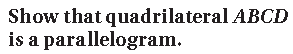 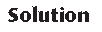 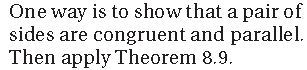 1. Show Congruence
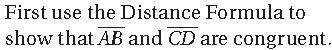 2. Show they are Parallel
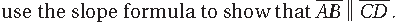 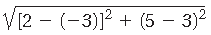 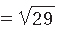 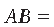 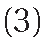 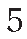 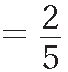 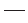 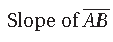 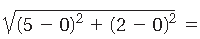 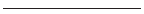 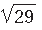 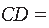 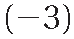 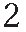 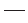 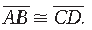 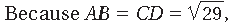 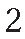 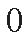 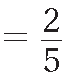 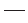 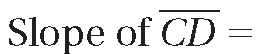 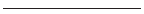 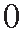 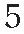 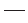 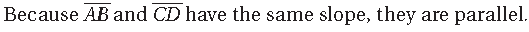 In Example 4, Explain how other methods can be used to show that quadrilateral
ABCD is a parallelogram.
Homework:

	Page 526:  4, 5, 6, 8 – 11 all, 18, 25